Мастер-класс «Снеговик из мятой бумаги» педагог дополнительного образования Сушко Анастасия Владимировна
г.Петропавловск-Камчатский, 2014
С древних времен разные народы использовали бумагу для свободного творчества : на ней писали, рисовали, ее складывали в причудливые фигурки, из нее вырезали потрясающие украшения и орнаменты.Бумага- волшебный материал, возможности которого ограничены лишь                     				мастерством и фантазией автора.
Итак , проявим фантазию 
и начнем творить!
Будем «лепить» снеговиков из бумаги!
Мятая бумага – очень пластичный и податливый материал!
Подойдет белая или голубая бумага для ксерокса (3 листочка, один меньше другого)!
Нужны ножницы и клей ПВА, картон, кусочек черной и оранжевой бумаги, палочка для шашлыка и ТВОРЧЕСКИЙ НАСТРОЙ!
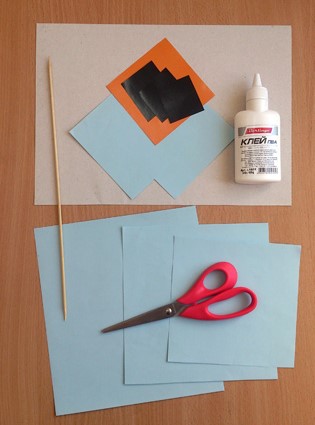 Подготовим три листочка бумаги один меньше другого. Сминаем и разглаживаем каждый лист по три раза, пока не станут мягкими (но не рвутся!)  
«Комочками» в процессе сминания можно весело поиграть в снежки!!!
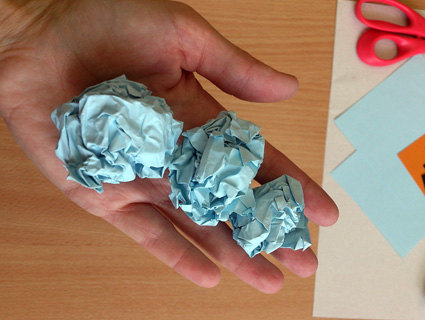 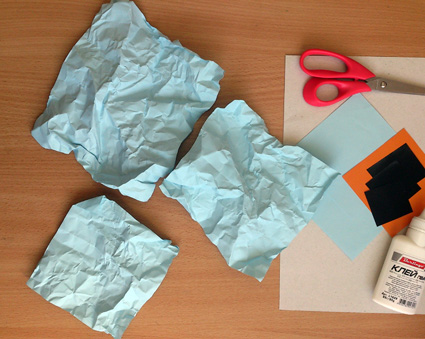 Сомнем из листов три полу выпуклых шара, подгибая края внутрь, как будто лепим пирожки!
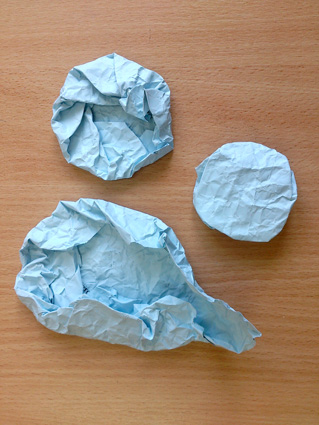 Выложим шары  (немного заходя один на другой)  на картон-основу и обведем контур всех трех шаров, слабо нажимая на карандаш.
Отложим шары в сторону.
Густо смазываем поверхность картона клеем ПВА внутри карандашного контура (можно использовать клеящий пистолет).
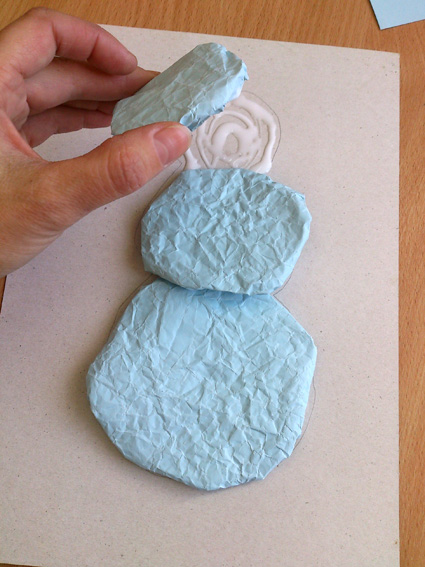 Приклеиваем шары к картону.
Сомните и сформируйте из бумаги ручки для снеговика в произвольной форме (круглые, вытянутые, имитация веток из темной бумаги методом скручивания…)
Когда клей высохнет, аккуратно срезаем выступающий картон близко к снеговику.
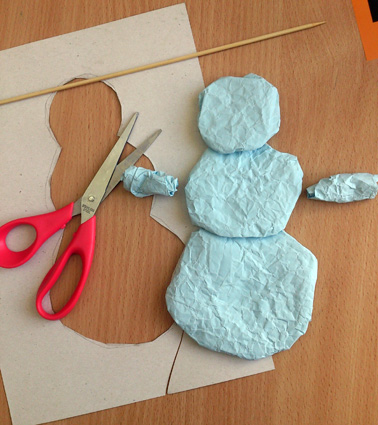 Из черной бумаги скатайте шарики-глазки и скрутите рот, покатав бумагу между ладоней, приклейте к голове.
Из кусочка оранжевой бумаги скрутите нос-морковку и тоже приклейте.
Аккуратно проткните насквозь палочкой для шашлычков средний шар снеговика.
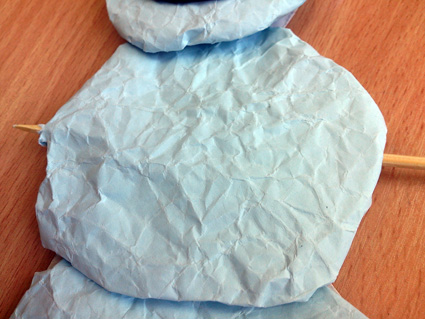 Надеваем (протыкаем) шары-ручки на выступающие части палочки, фиксируя места соединения рук и туловища с помощью клея.
Прижимаем, даем высохнуть.
Завязываем веревочку на выступающих краях палочки, зафиксировав на клей,  
Лишние части палочки отрезаем.
Можно декорировать снеговика лентами, цветной бумагой, пуговицами и др. материалами!
Подарите ему индивидуальность!
А такие снеговики получились на МК для педагогов  в МБОУ ДОД «Центр внешкольной работы» !
До новых встреч!